Take action
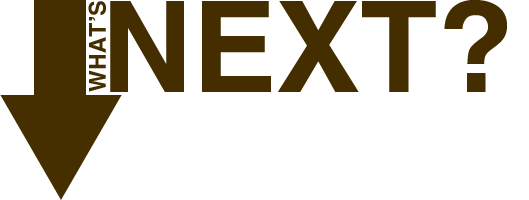 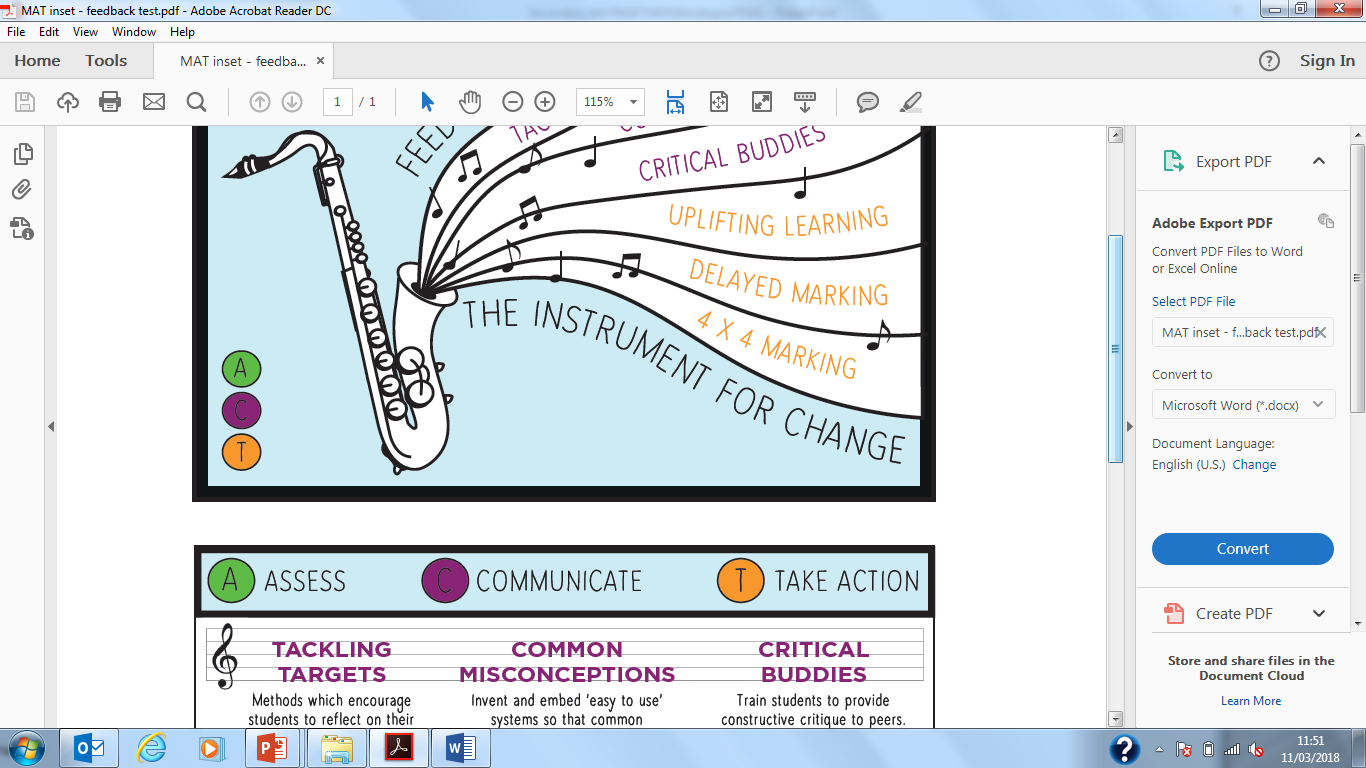 [Speaker Notes: This is central to our work, that unfailing belief that every child can achieve no matter their starting point, situation or background.]
1. WRAP time
Crucial strategy to afford children the TIME to respond to feedback and ACT at the start of lessons.
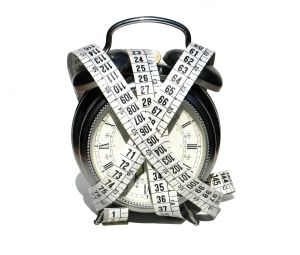 Write date and WALT
Respond to marking
and 
Progress with the challenge
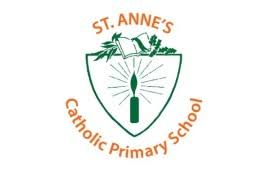 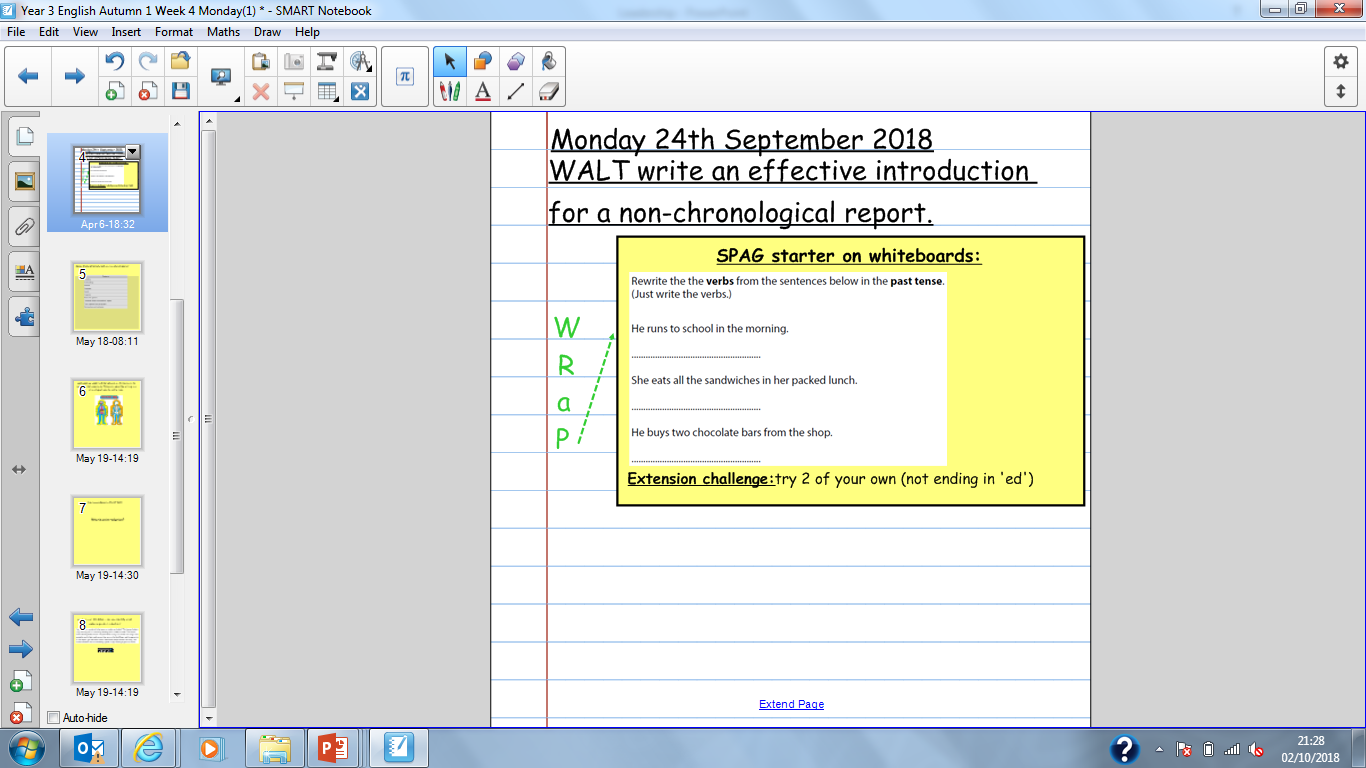 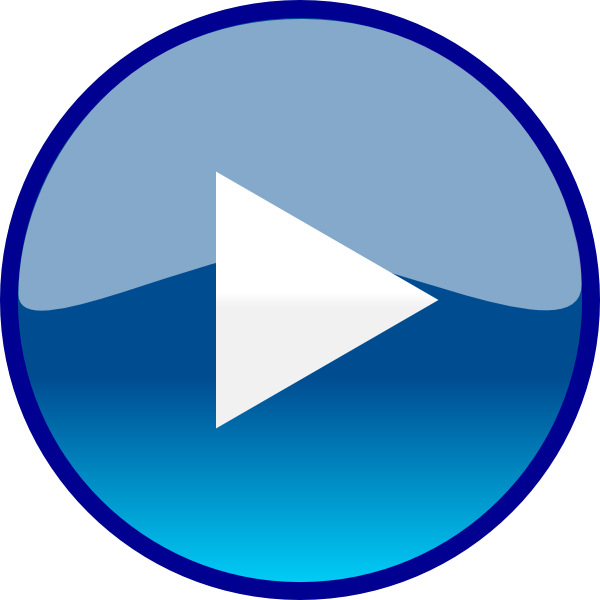